Normality assessmentand dietary data categorization
Golaleh Asghari, PhD
2019
How to approach nutritional factors
When relationships with disease are analyzed, nutritional factors may be examined in terms of absolute amount (crude intake) or in relation to total caloric intake
Depends on:
the nature of the biologic relationship 
and the public health considerations
How to approach nutritional factors
If a nutrient is metabolized in approximate proportion to total caloric intake (such as the macronutrients and some vitamins), nutrient intake is most likely biologically important in relation to caloric intake. 
As body size is a major determinant of energy intake, adjustment for energy is usually appropriate because an absolute amount of nutrient have less effect for a larger person than for a smaller one. 
If a nutrient selectively affects an organ’s system uncorrelated with body size (e.g., central nervous system), or if physical activity does not affect its metabolism, absolute intake may be most relevant. 
For example: menstrual blood losses are not thought to increase with physical activity → iron requirements to prevent anemia might be related to absolute intake.
How to approach nutritional factors
If absolute nutrient intake rather than intake in relation to calories is biologically most relevant, caloric intake should be associated with disease, as intakes of all nutrients are ↑ with total caloric intake
Ex: if ↑ absolute intake of a nutrient is a cause of disease, then those who consume more total food due to being large, active, or metabolically inefficient should be at higher risk of disease. We would expect a greater risk of iron deficiency anemia among women with ↓ total energy intake due to ↓ physical activity. 
Lack of association between total energy intake and disease: evidence against the importance of absolute nutrient intake, but not against the importance of nutrient composition of the diet.
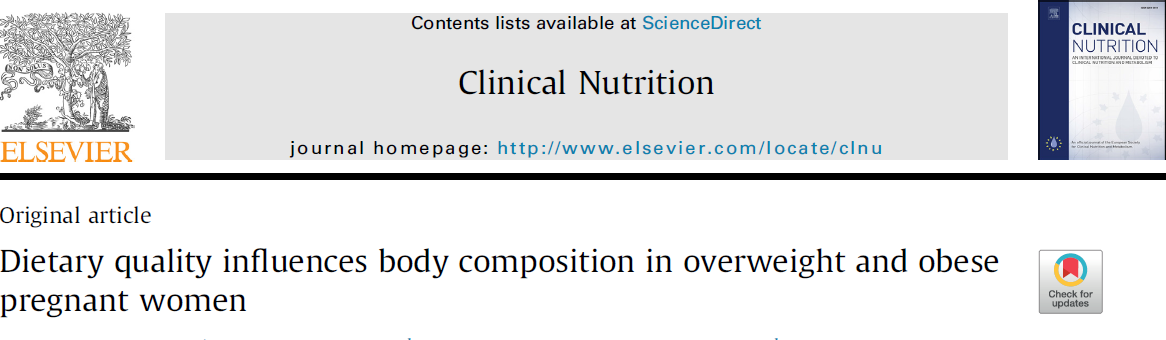 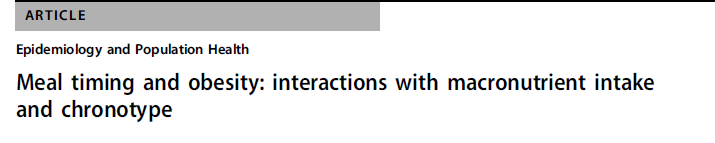 Which kind of unit is appropriate for reporting data?
One gram
One serving
One standard deviation
Percent of energy
…??
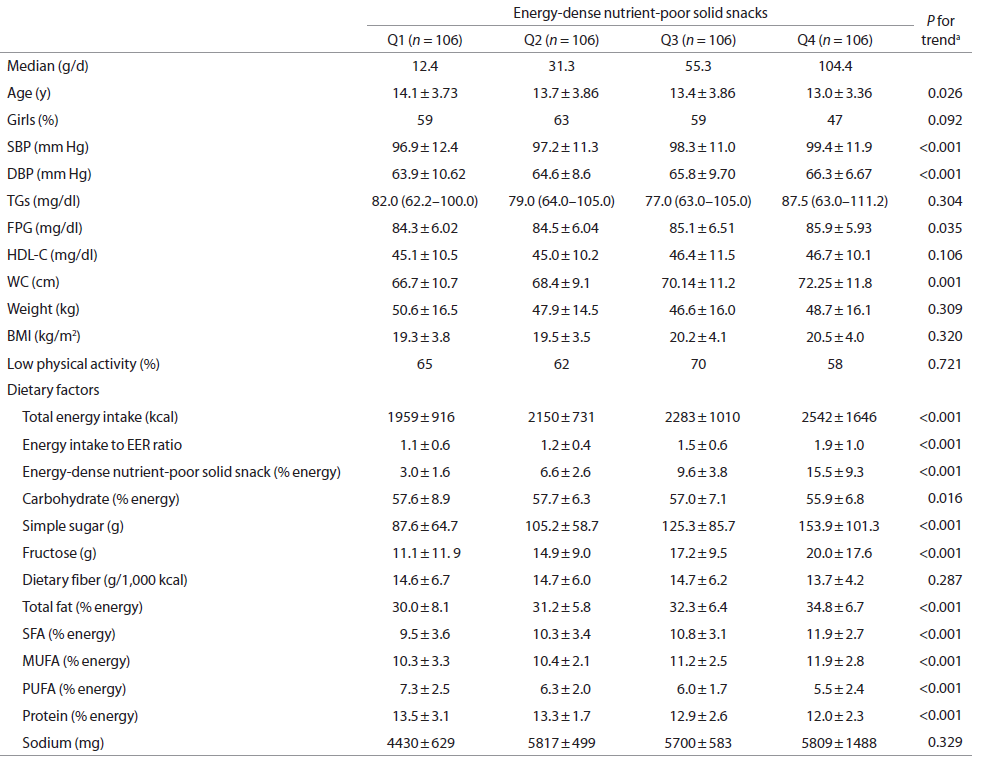 Descriptive statistics
Before data analysis, all data need to be checked even if data entry involved
verification methods (dual entry)
Scanning
computer entry
or Web-based entry 
First step: 
Run frequency analysis of every variable, review the results to ensure that the output matches the expected values for each variable. 
Errors, implausible values, and outlier values need to be checked and any errors need to be corrected.
Descriptive statistics (cont.)
A height of 293 cm for a 30-year-old man is outside of the expected range and most likely represents an error. 
If a more realistic value is not available and the value of 293 cm is considered biologically implausible, then the value is best changed to missing. 
If the value is checked and it is within the realm of reality (eg, 203 cm) then it would be considered an outlier.
Because an outlier represents an observational value, any analyses should include the outlier value.
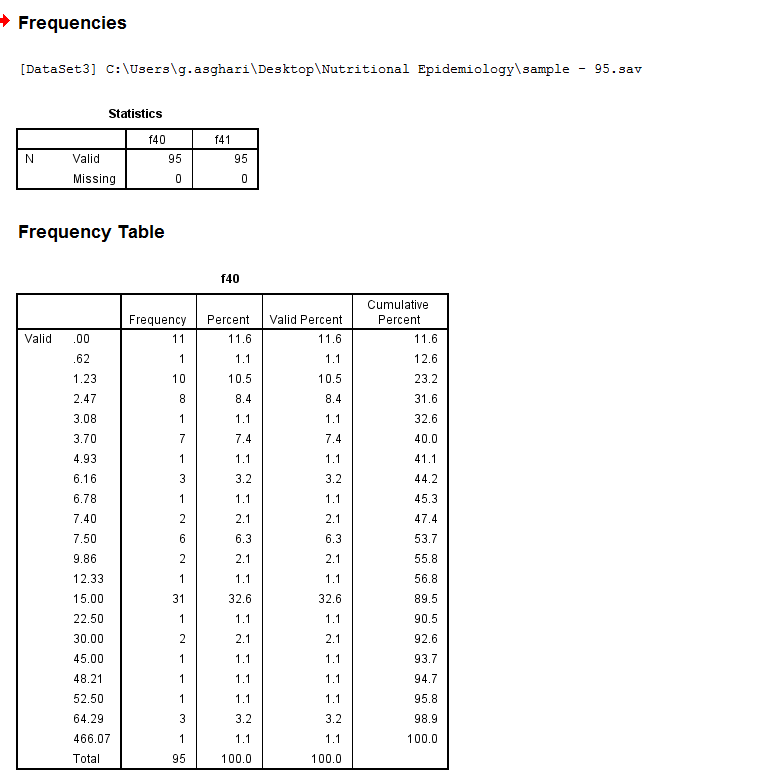 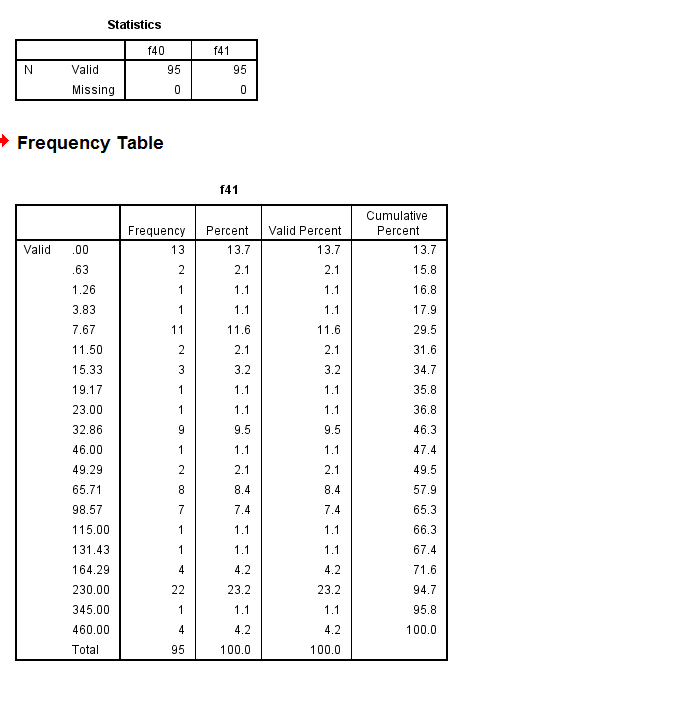 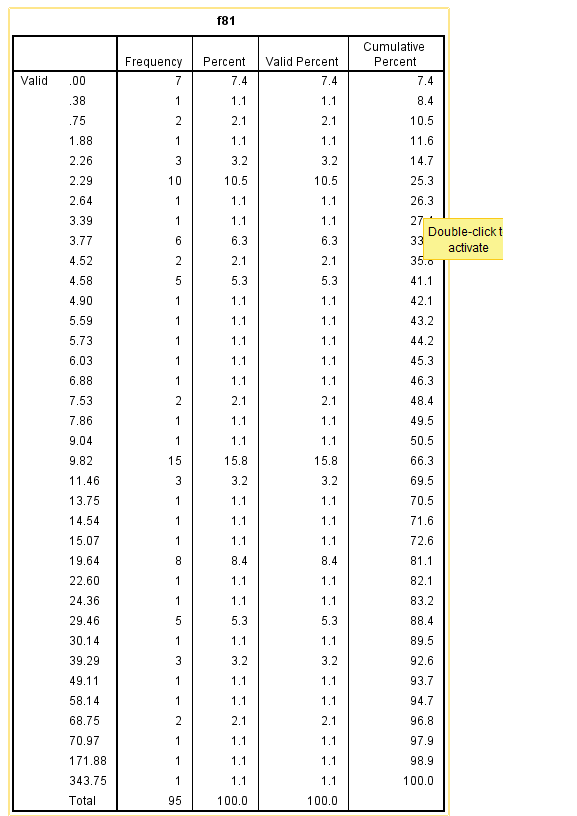 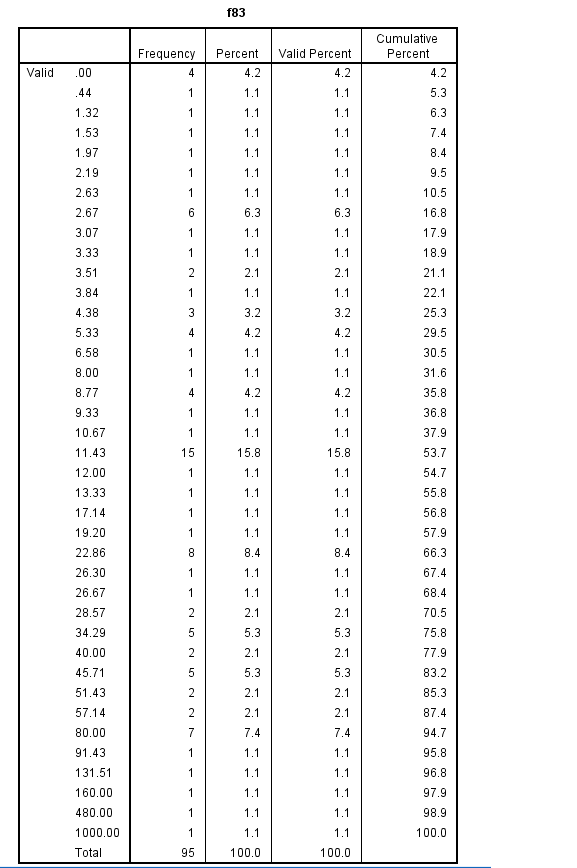 Descriptive statistics (cont.)
Just to remind: 
if an implausible food item value is changed to missing, all the nutrients and energy intakes will be changed.

Food items are different from other variables
Descriptive statistics (cont.)
For reporting data:
If it is descriptive ( baseline table)             Miss the implausible data
Mean ± SD
Mean ± SE  ????
Median (inter-quartile range)
Percent
Descriptive statistics (cont.)
For reporting data:
If it is analytic and we want to report it in a categorized manner (relationships)             Keep the implausible data
Ex: relationship between tertiles of dietary meat intake and incidence of chronic kidney disease.
Descriptive statistics (cont.)
Under these circumstances, analysis methods to consider:
separation into groups, such as quartiles
results can be presented with and without outliers
transformation
nonparametric analytical methods
Descriptive statistics (cont.)
Separation into groups:
with priori defined cut-points:
according to dietary standards such as RDA, AI, and DRI (calcium intake recommendation in different age groups)
or dietary guidelines such as recommended servings of food groups and moderation of fat and sodium (DASH diet)
without priori defined cut-points 
such as median, tertile, quartile, quintile, decile, percentile, …
Two approaches to define median, tertile, ….. In SPSS
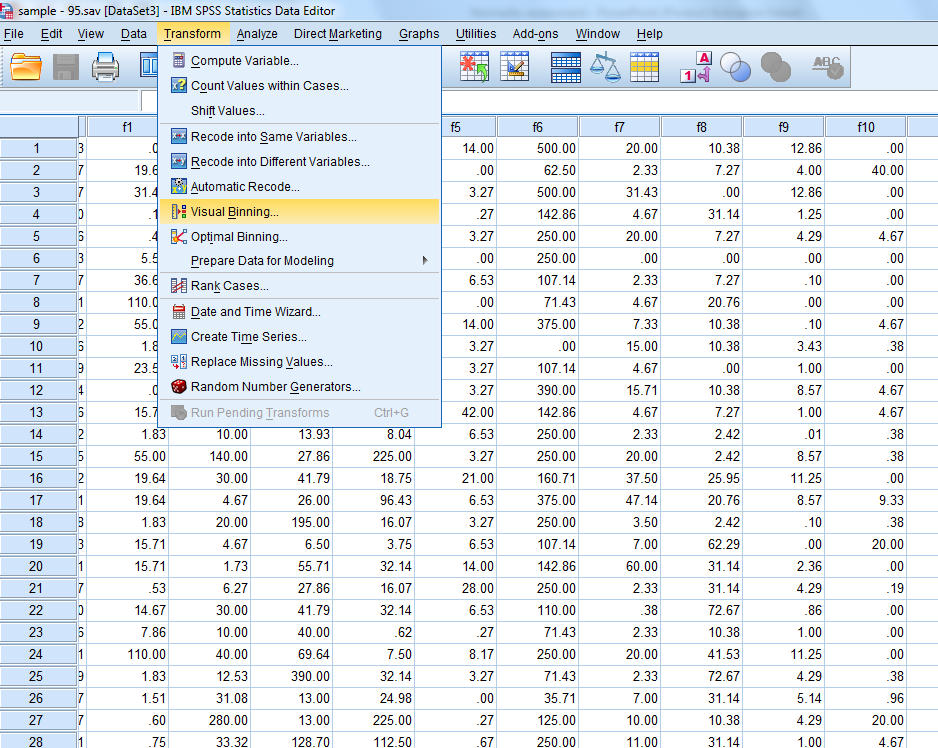 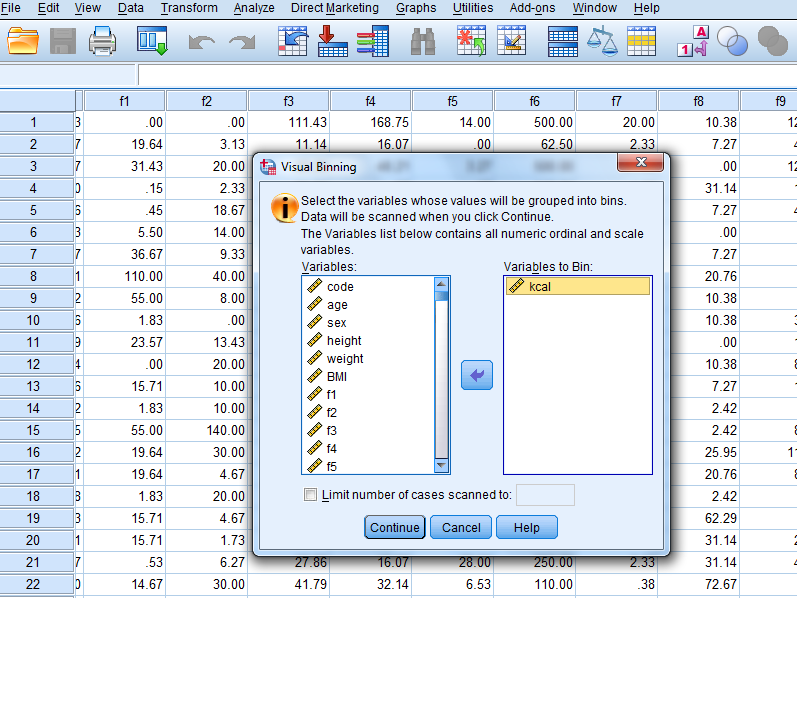 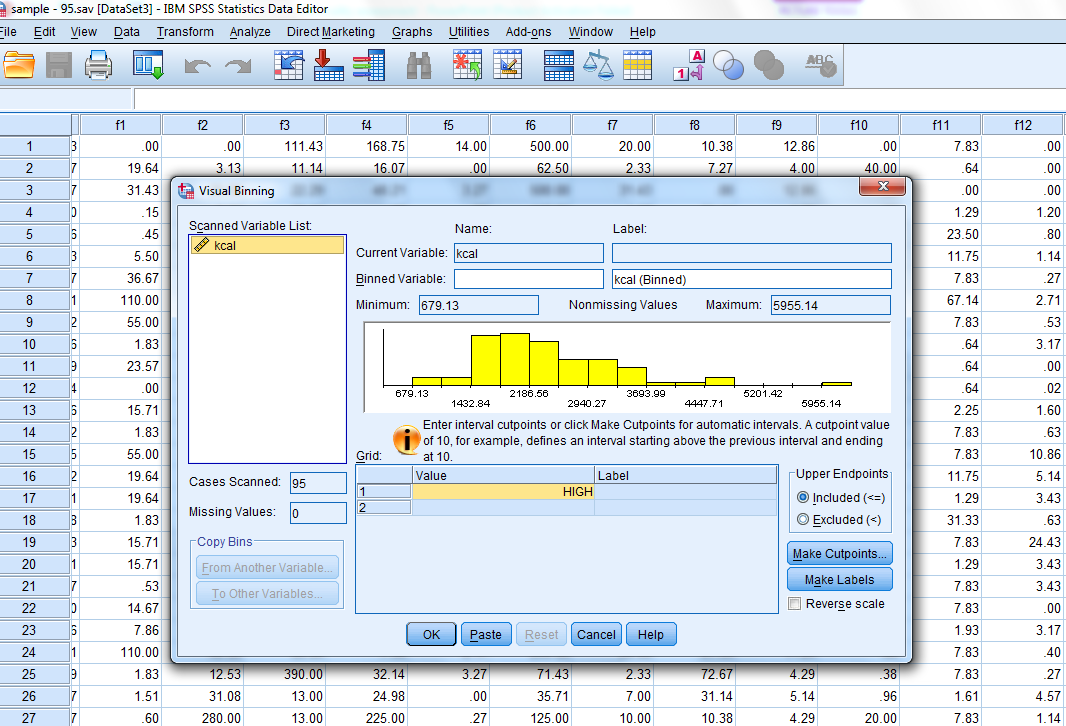 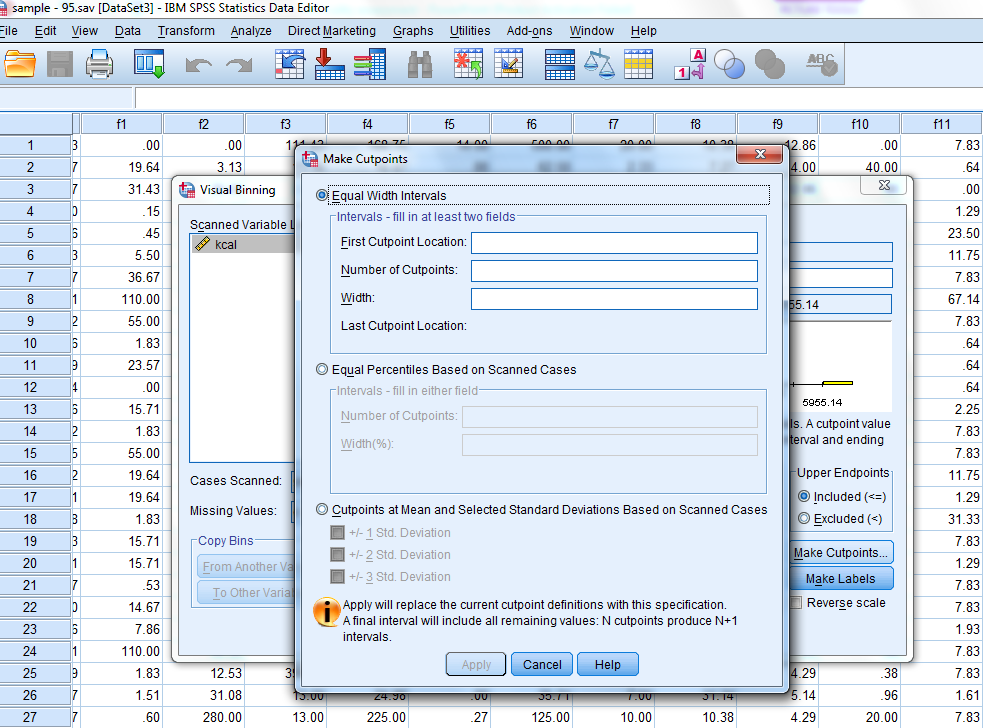 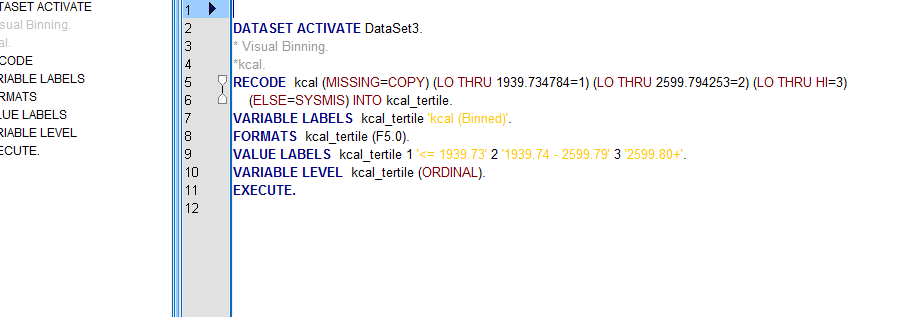 Two approaches to define median, tertile, ….. In SPSS
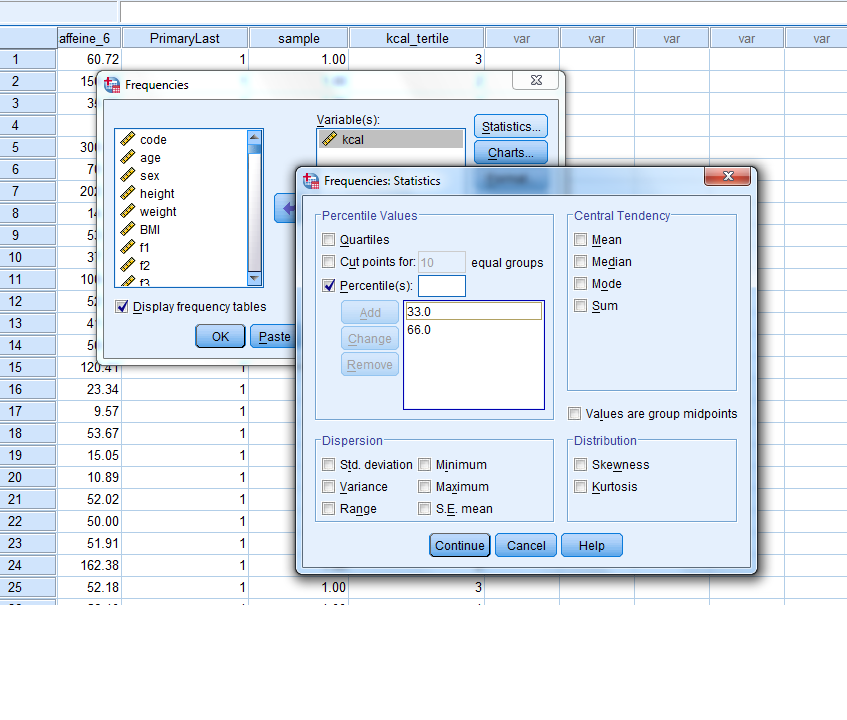 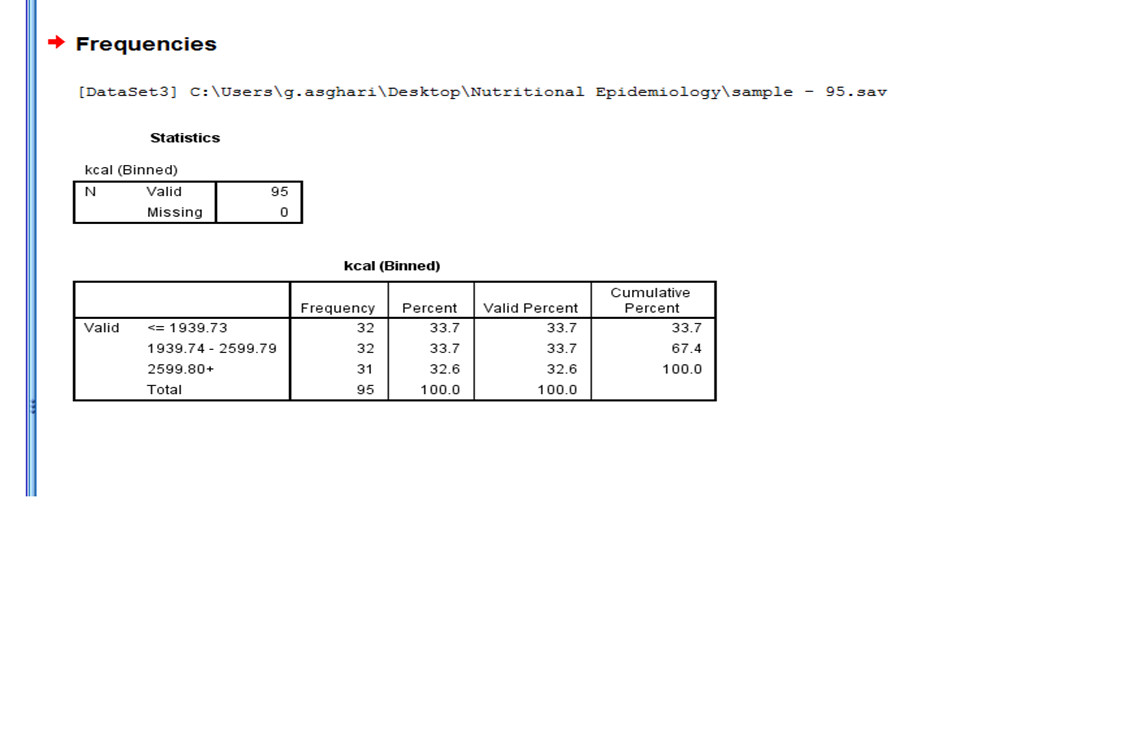 Points to be considered:
One of the main aims of epidemiological studies in nutrition is comparison between 2 different groups and classification.
This approach is better for interpreting data, as it is based on our study population not references (e.g. USDA).
Ex: we can compare the first 1/3 of calorie intake with the last 2/3 one. 
Moreover, most of dietary characteristics have no cut off point.
It is important to consider the study sample size or the number of cases for classification (tertile or quartile….).
Descriptive statistics (cont.)
Once the data have been checked and edited, the first step of analysis is to simply 
look at the data using descriptive statistics
become familiar with the data
and create a description of the study population
For the quantitative variables, this might be frequency histograms.
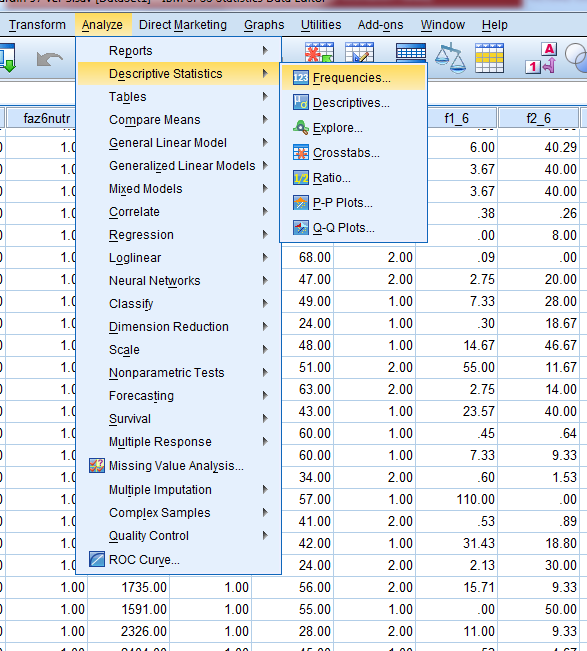 Descriptive statistics (cont.)
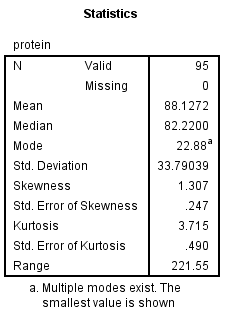 Descriptive statistics (cont.)
Where is mean? 88.1
Where is median? 82.2
Where is SD? 33.8
Mean and median should be near each other
SD should not be near mean
SD should be in from ¼ to ⅙ of range
Descriptive statistics (cont.)
Skewness and Kurthosis
Outlier detection
Boxplots
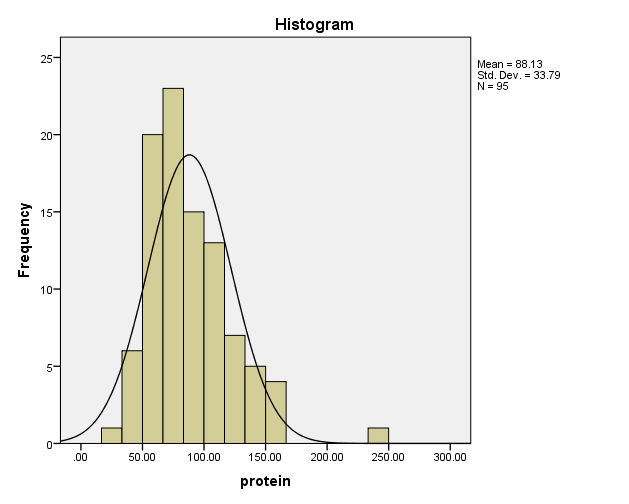 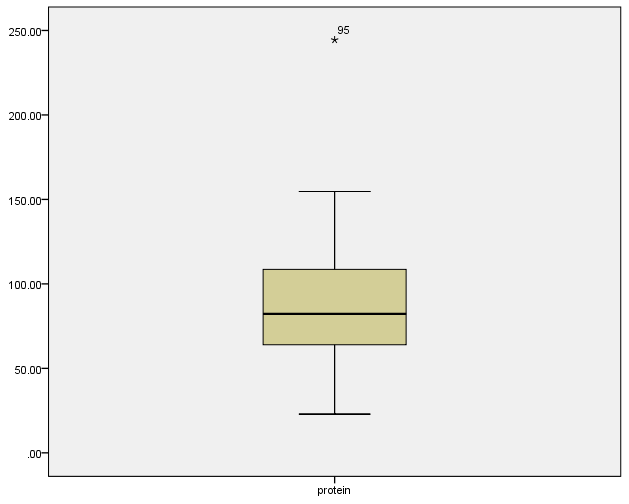 Median
25 percentile, 75 percentile
75 percentile + 1.5 IQR
25 percentile – 1.5 IQR
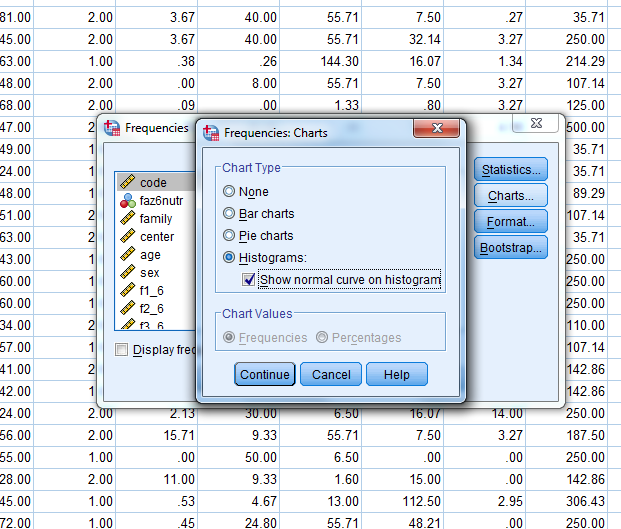 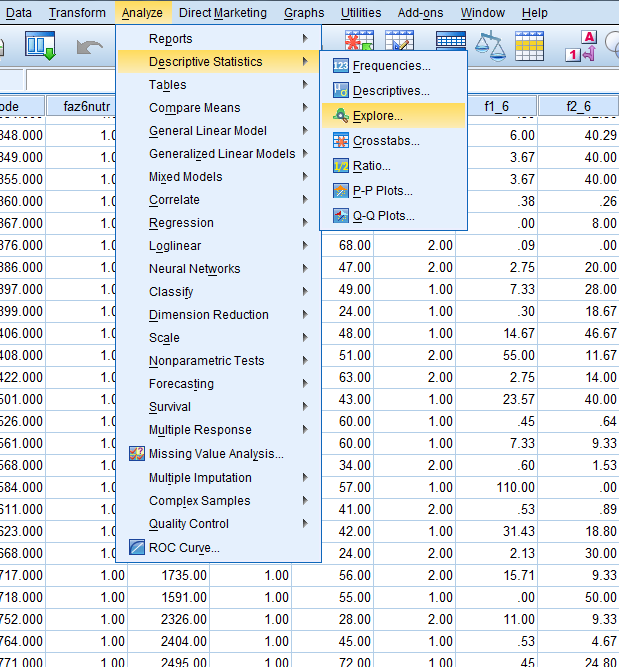 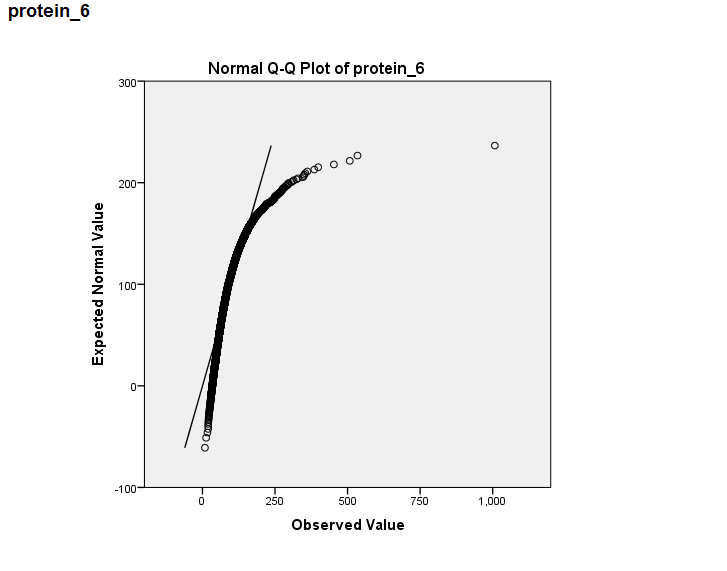 Descriptive statistics (cont.)
Statistical tests to check normality:
Shapiro–Wilk
Klomogorov-Smirnov
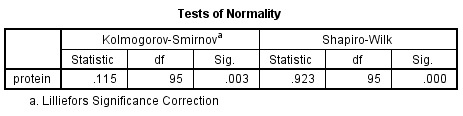 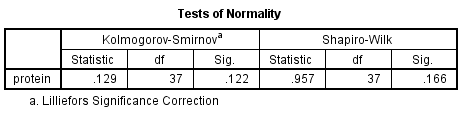 Descriptive statistics (cont.)
Comparison  intake of zinc between obese and non-obese participants
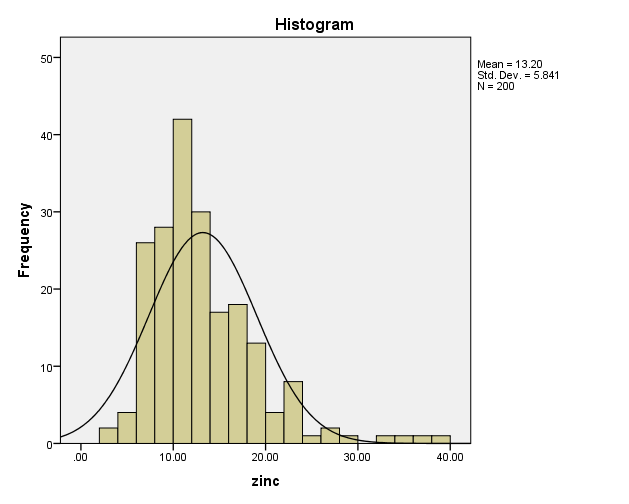 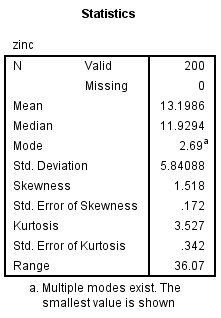 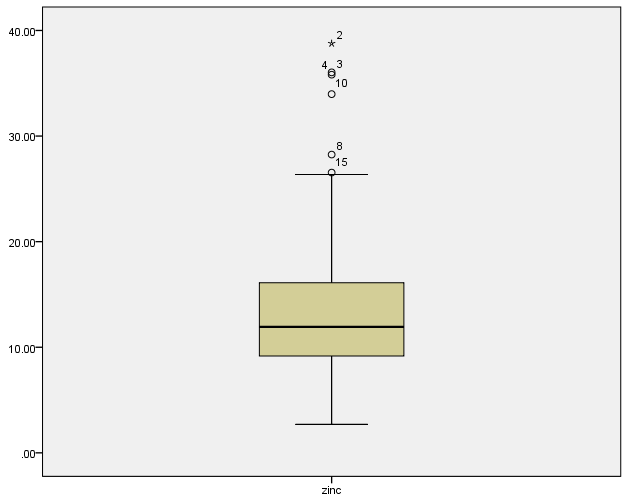 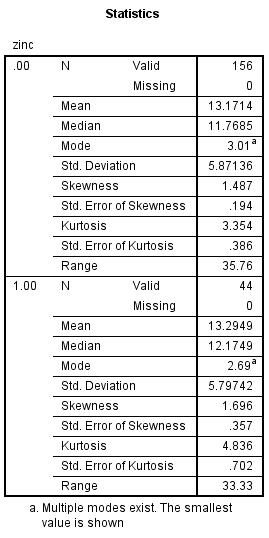 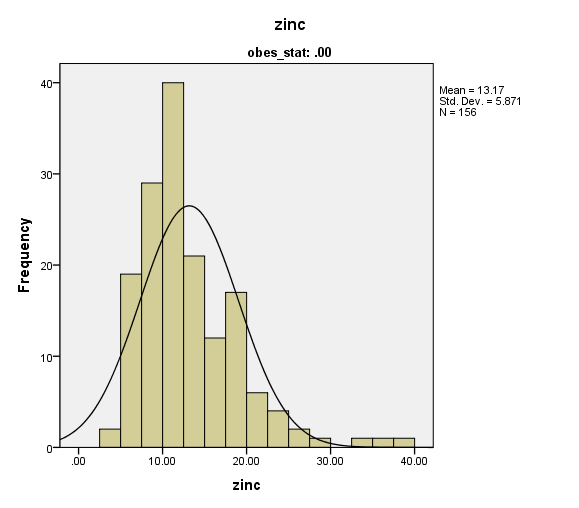 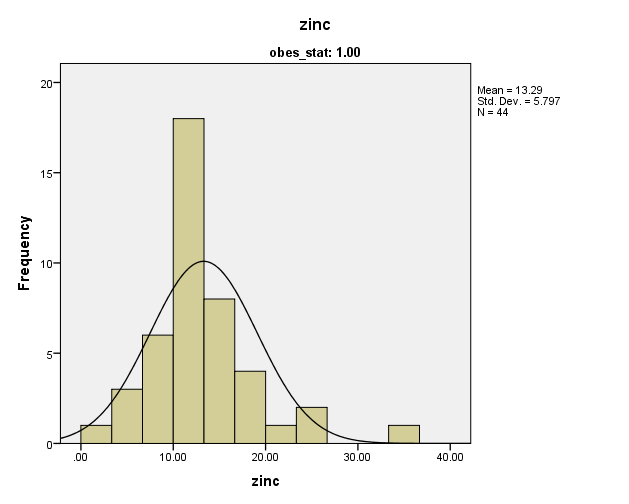 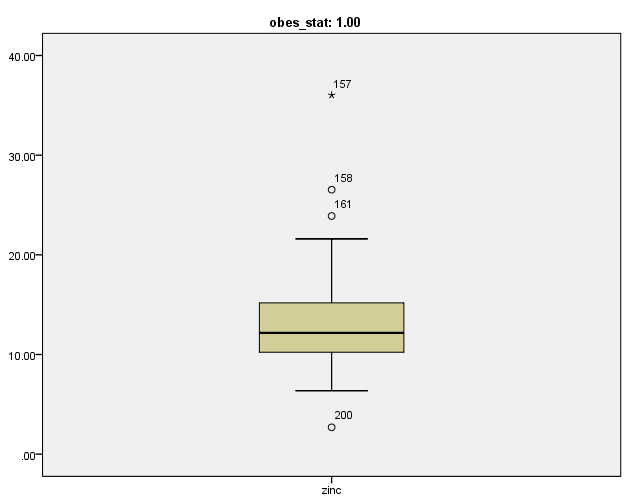 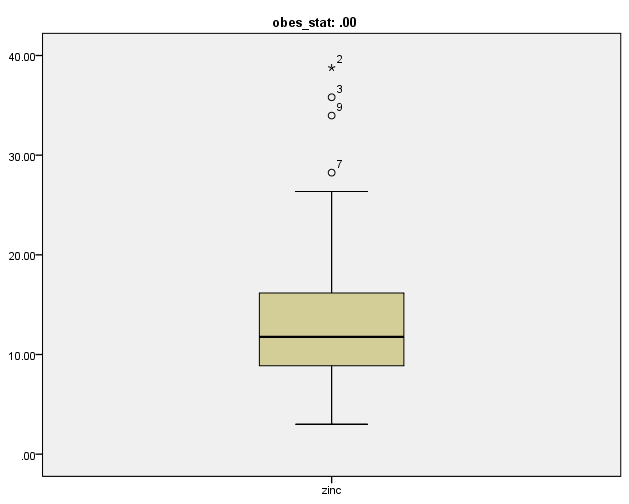 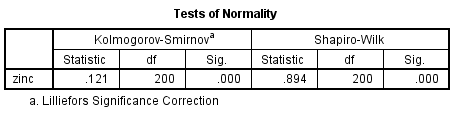 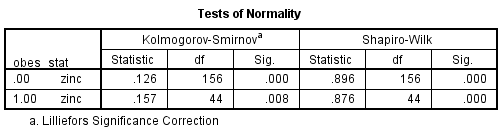 Is it necessary to test normality for dietary variables?
Normality assessment
What is the role of dietary variables in your study?
Descriptive or inferential statistics?
Exposure or outcome?
Descriptive statistics (cont.)
Presentation of results with and without outliers
Is one of the best approach for analyzing the dietary data
Descriptive statistics (cont.)
Transformation 
For a researcher to proceed with parametric statistical inference, it is necessary to transform the data by applying a function such as the logarithm or a cubed root. 
There are systematic principles that describe how transformations perform and can speed the process of applying an appropriate transformation.
For example, right-skewed data can usually be transformed to a more normal distribution with the use of the natural logarithm
CAROL J. et al; American Dietetic Association; 2008
Descriptive statistics (cont.)
If the data are not normally distributed and cannot be successfully transformed then parametric tests cannot be used. 
Nonparametric tests must be used, such as the the Mann-Whitney test or the Kruskal-Wallis test that use proportions or rankings as the measures for comparison.
CAROL J. et al; American Dietetic Association; 2008
با سپاس از توجه شما
45